Patologie kostí, kloubů a svalů
Zdeněk Bednařík
Patologie kostí
Osteoporóza
Zvýšená porozita a redukce kostní masy, při normální mineralizaci; v důsledku zvýšené resorpce kosti, snížené tvorby nebo kombinace obojího

Běžně u starších, zejména u žen, často provází imobilitu

Komplikace léčby steroidy a Cushingova syndromu

Asociace s alkoholismem, diabetem, jaterními chorobami a kouřením

Predispozice k frakturám (př. krček femuru), způsobuje skeletální deformity a bolesti (v důsledku kompresních fraktur)
Osteoporóza
Sekundární
1.  Endocrinopatie
 hyperparathyreoidismus
 hyperthyreoidismus
 hypogonadism
 Cushingův syndrom
 nádory hypofýzy
 Addisonova nemoc

2.   Nádory (mnohočetný myelom, osteolytické metastázy)
3.   Nemoci GIT (malnutrice, malabsorpce, jaterní nemoci, hypovitaminózy C,D)
4.   Revmatologická onemocnění (revmatoidní artritida)
5.   Léky (heparin, chemoterapie, kortikosteroidy, alkohol, antiepileptika)
6.   Jiné (osteogenesis imperfecta, imobilizace, plicní choroby, homocystinurie, anémia)
Primární
 postmenopauzální
 senilní
Regulace metabolismu vápníku
Parathormon (PTH) 
Vitamín D

 stimuluje mobilizaci kalcia z kostí (PTH)
 zvyšuje reabsorpci kalcia v ledvinách (PTH, vitamín D)
 stimuluje absorpci kalcia a fosfátů ze střeva (vitamín D)

Kalcitonin
 produkován parathyreoidálními buňkami štítné žlázy
 snižuje hladinu sérového kalcia, pokud je zvýšené
Rachitis a osteomalaciePři deficitu mineralizace kostní matrix
Rachitis/křivice, u dětí, způsobuje kostní deformity

Osteomalacie, u dospělých, zvyšuje fragilitu kostí, u pokročilých forem deformity

V důsledku nedostatku aktivních metabolitů vitamínu D.

Hypovitaminóza D 
Nedostatečný příjem vitamínu D
Nedostatečná expozice slunci
Intestinální malabsorpce (malabsorpce vitamínů rozpustných v tucích) 
Porucha metabolismu vitamínu D (poruchy hydroxylace u jaterních a renálních chorob, kongenitální enzymatické deficity)
Rachitis/křivice/rickets
Hyperparathyreoidismus a hyperkalcémie
Hyperparathyreoidismus (↑PTH) – zvýšená osteoklastická resorpce kosti
 primární: hyperplázie příštítných tělísek, tumor (adenom)
 sekundární: u hypokalcémie → zvýšená sekrece PTH 
(př. u selhání ledvin → renální osteodystrofie (kombinace osteomalacie a ↑PTH)
 sekrece PTH-like peptidů maligními tumory v rámci paraneoplastického syndromu

Kostní léze/fibrózní osteodystrofie: tenký kortex, osteopenie, fibrovaskulární tkáň v dřeňových prostorách, infrakce, krvácení, organizující se hematomy, pseudocysty, hnědé pseudotumory (masa reaktivní tkáně)
Patologická fraktura a hnědý tumor (pseudotumor) při  hyperparatyreoidismu
Möllerova-Barlowova choroba – avitaminóza C
Vitamín C – hydroxylace molekul prokolagenu

Snížená sekrece kolagenu fibroblasty a osteoklasty

Hemoragie, subperiostální hematomy, krvácení do kloubů

Snížená tvorba osteoidu a proliferace chrupavky, normální mineralizace – infrakce, fraktury, epiphyselýzy, periostitis ossificans, horší hojení kostních defektů
Pagetova choroba (osteitis deformans)
Osteolytická fáze
Osteoblastická fáze
Osteosklerotická fáze

Etiologie??
Pomalá virová infekce(paramyxovirus)??
Hereditární faktory

Přestavěná/mozaikovitá kost objemnější, křehčí, s redukcí dřeňových prostor 
Klinicky bolesti, deformity, fraktury, komprese nervů
Monoostotická – Polyostotická (15 %)
Vyšší riziko vzniku kostních nádorů a pseudotumorózních lézí
Osteomyelitida
Zánětlivá kostní léze, bakteriální infekce; infekce hematogenně či přestupem z okolí (př. otevřená zlomenina)

Nekrotická kost tvoří vnitřní sekvestr; reaktivně novotvořená kost tvoří zevní involukrum

Nejčastěji u dětí (př. infekce Staphylococcus aureus)
Komplikace tbc
Komplikace zavádění fixačních dřeňových nástrojů při léčbě zlomenin
Osteomyelitida
Pyogenní osteomyelitida
Staphylococcus a., E. coli, Pseudomonas, Klebsiella, Haemophilus i., Salmonella,…
akutní, subakutní, chronická

Tuberkulózní osteomyelitida
Hematogenním šířením BK do kostí
Pottova nemoc páteře

Skeletální syfilis
STD, Treponema pallidum
congenitální syfilis (spirochety lokalizované v místech aktivní enchondrální osifikace (osteochondritis) a v periostu (periostitis)
získaná syfilis (tertiální stádium; reaktivní periostitida: nos, patro, lebka, končetiny – tibie)
Osteomyelitida
Avaskulární nekróza: osteonekróza
Idiopatické (m. Perthes – femur, m. Kohler – os naviculare)
Traumatické (mechanické poškození cév, fraktury)
Kortikosteroidy
Infekce
Dysbarismus (negativní dopad dusíku) 
Radiační terapie (poškození cév)
Onemocnění pojivových tkání (vaskulitidy, poškození cév)
Těhotenství
Gaucherova choroba
Srpkovitá anemie a další typy anemií
Alkohol
Chronická pankreatitida
Nádory
Onemocnění epifýzy
Dědičná onemocnění skeletu
Achondroplazie
 AD, monogenně dědičná nemoc (gen pro receptor růstového faktoru  
  fibroblastů)
 Malý vzrůst, zkrácení končetin, vyklenuté čelo, vpáčený nos

Osteopetróza
 Snížená osteoklastická resorpce kostí, difúzní symetrická skleróza skeletu
 Osteosclerosis fragilis generalisata – zvýšená lomivost kostí
 AR (závažnější fenotyp) a AD
 Anémie (redukce dřeňových prostor), extramedulární hemopoeza – hepatosplenomegalie, opakované infekce, zlomeniny, komprese hlavových nervů – (atrofie optiku, hluchota, obrna n. facialis)
Dědičná onemocnění skeletu
mukopolysacharidózy
Dědičná metabolická onemocnění, v důsledku vrozeného deficitu lysosomálních enzymů; asociované s poruchami výstavby kostí, chrupavek, šlach, pojivové tkáně,… 
Postižení zejména chondrocytů
Abnormality hyalinní chrupavky: nízký vzrůst, abnormality hrudníku, malformace kostí

osteogenesis imperfecta (poruchy kolagenu typu I)
Fenotypicky příbuzná onemocnění (typy 1-4) ; variabilní závažnost postižení
Klinicky: fragilita kostí, modré skléry, poruchy sluchu, dentinogenesis imperfecta

Poruchy kolagenu typu II, X a XI
 Achondrogeneze (krátký hrudník, zkrácení končetin, velká hlava, oploštělý obličej)
 Hypochondrogeneze (podobný fenotyp)
+ sekundární, metastatické nádory: mamma, plíce, prostata, ledviny, štítná žláza,…..  
+ osteolytické léze u myelomu/plazmocytomu
Benigní kostní nádory
Osteochondrom (exostosis)

Enchondrom

Chondroblastom

Chondomyxoidní fibrom

Osteom

Osteoidní osteom
Lokálně agresivní a rekurentní tumory
Obrovskobuněčný kostní nádor (osteoklastom)
(nad 20 let, 95 % benigních)

Osteoblastom
(mladí, axiální skelet, dlouhé kosti)

Chordom
(axiální skelet, nejčastěji sacrum, klivus)

Adamantinom
(tibie)
Patologie kloubů
Osteoartróza
Časté bolestivé degenerativní kloubní onemocnění

Primárně postihující kyčelní a kolenní klouby

Eroze chrupavky vedou k sekundárnímu poškození přiléhající kosti

V synovii minimální zánětlivé změny

Náhrady kyčelních a kolenních kloubů
Revmatoidní artritida
Chronické systémové zánětlivé onemocnění postihující i klouby

Nehnisavá proliferativní synovitida s progresivní destrukcí kloubních chrupavek a ankylózou postižených kloubů

Autoimunitní onemocnění, s genetickou predispozicí; 95 % pacientů s RA  s positivitou revmatoidního faktoru (IgM proti Fc fragmentu IgG – tvorba imunokomplexů); specifičtější anti-citrulinové protilátky; Ž>M

Malé kosti ruky, zápěstí, kotníky, lokty, kolena, krční páteř, kyčle, temporomandibulární kloub; lumbosakrální oblast nepostižena
Revmatoidní artritida
Systémové znaky: subkutánní revmatoidní noduly, anémie, lymfadenopatie a splenomegalie, serositidy (př. perikarditida), Sjögrenův sy, uveitida, vaskulitidy,…. 
Juvenilní RA u dětí
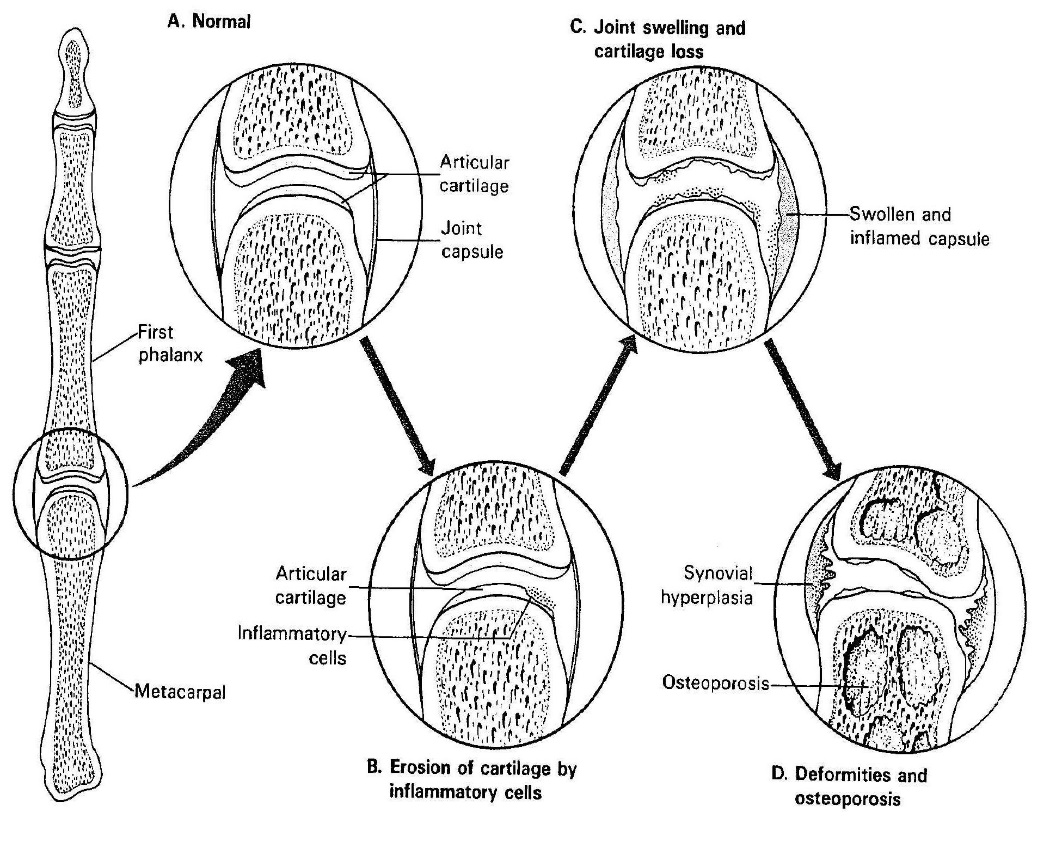 Séronegativní spondylartropatie: asoc. s HLA-B27 haplotypem
Ankylozující spondylitida (m. Bechtěrev)
 Zánětlivé postižení páteřních spojení
 Chronická synovitida, destrukce chrupavky, kostěná ankylóza (sakroiliakální a apofyzeální klouby), osifikace tendinoligamentózních inzercí
 Fúze obratlových těl s inhibicí flexe a rotace, zejména krční páteře, fixované páteřní deformity 
 90 % pacientů má HLA-B27 haplotyp
 Systémové postižení: periferní artritidy, uveitida, idiopatické střevní záněty
Reiterova nemoc
 arthritida + konjunktivitida + uretritida
 80 % HLA-B27+; autoimunitní reakce, často předchází infekcí 
 infekce močopohlavní (Chlamydie) a GITu (Shigella, Salmonella, Yersinia, Campylobacter)

+ artritida u psoriázy (distální interfalangeální klouby); u IBD (idiopatické střevní záněty)
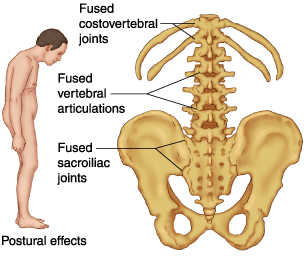 Ankylozující spondylitida
Infekční artritida
Bakteriální artritida
Staphylococcus aureus
Staphylococcus albus (prosthetic joints)
Streptococcus pyogenes
Haemophilus influenzae
Diplococcus pneumoniae
Neisseria gonorrhoeae

tbc arthritida
tbc osteomyelitida (nejčastěji postižení páteře) 

Lymská borelióza - arthritida
Borrelia burgdorferi 

Virus-asociované artritidy
parvovirus B19, zarděnky, HCV

Infekční discitida
Staphylococcus aureus, Mycobacterium tuberculosis, Brucella abortus
Revmatická artritida – revmatická horečka
Patologickou imunitní reakcí podmíněná multisystémová zánětlivá odpověď – pozdní komplikace infekce beta-hemolytickým streptokokem (např. po angíně)

Migrující polyartritida velkých kloubů
Pankarditida
!!!
Revmatická horečka: imunologicky podmíněné post-streptokokové systémové onemocnění s postižením srdce a kloubů.

Rheumatoidní artritida: autoimunitní nemoc způsobující artritidu, bez vztahu k revmatické horečce.
Patogeneze:
Idiopatická
Snížené vylučování kyseliny močové u chronického renálního selhání
Zvýšená produkce kyseliny močové (při zvýšeném rozpadu buněk (př. u léčby hematoonkologických malignit), u specifických enzymatických deficitů 
Vysoký příjem purinů (červené maso, luštěniny, …)
Dna
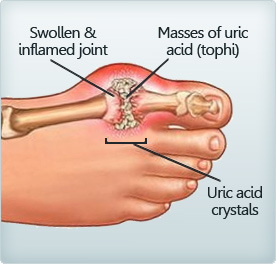 Bolestivá akutní zánětlivá odpověď na depozici urátových krystalů
Postižení metatarsofalangeálního kloubu/palce nohy nejčastější
M˃Ž, 40-60 let, často familiárně
Zvýšená hladina kyseliny močové
Pojivová tkáň
Systémová onemocnění pojiva
Multisystémová onemocnění postihující klouby, kůži a podkožní tkáně

Ž>M (kromě polyarteritis nodosa a ankylozující spondylitidy), mírná genetická predispozice 

Chronický průběh, odpověď na protizánětlivou a imunosupresivní léčbu (př. kortikosteroidy)

První příznaky často v mládí a časné dospělosti

Imunologické abnormality (cirkulující autoprotilátky, imunokomplexy)
+ Tumor-like léze měkkých tkání:
Fibromatózy (palmární, plantární, abdominální,….)
Nodulární fasciitida 
Myositis ossificans
Patologie kosterního svalu:
NeuromusKulÁRNÍ NEMOCI
Neuromuskulární onemocnění
Neurogenní léze – neurogenní atrofie

Poruchy nervosvalového přenosu

Myogenní léze
Svalové dystrofie
Kongenitální strukturální myopatie
Zánětlivé myopatie – myositidy

Myopatie asociované s metabolickými chorobami
Glykogenózy 
Deficit karnitinu
Mitochondriální onemocnění

Jiné 
myopatie u endokrinopatií (u hypo i hypertyreózy, steroidní myopatie,… ) 
léky indukované myopatie (steroidní myopatie, …)  
etanolová myopatie
Neurogenní léze – neurogenní/denervační atrofie
Postižení motoneuronů
 Amyotrofická laterální skleróza
 Spinální svalová atrofie       

  Radikulopatie 
 Diskopatie 
 Extramedulární tumory 
 Polyradikuloneuropatie - Guillain-Barré syndrome – patologickou imunitní reakcí podmíněná demyelinizace  

Poškození periferních nervů/periferní neuropatie  
 Zánětlivé, traumatické, metabolické (diabetické), toxické, genetické (HSMN), neoplastické

                                                                                                                                                                            (viz přednáška nervový systém)
Horní motoneuron
Motorická dráha
Dolní motoneuron
Poruchy motoneuronů
Amyotrofická laterální skleróza (ALS)
 Postižení horních i dolních motoneuronů, svalová slabost distálních i proximálních svalových skupin, spasticita.

Progresivní svalová atrofie/spinální svalová atrofie
 Postižení dolního motoneuronu, svalová slabost distálních svalových skupin, fascikulace, absence reflexů.
Progresivní bulbární paralýza
 Postižení kraniálních nervů vedoucí ke slabosti jazyka, patra a svalů hltanu.
Amyotrofická laterální skleróza
90% sporadická ALS
 Ž:M – 1,7:1
Starší lidé, délka přežití 3-4 roky, první symptomy se objevují v 56-63 letech, preferenčně postiženy horní končetiny, bulbární symptomatologie  

10% hereditární ALS
 4. dekáda, juvenilní formy, F:M – 1.1
Spinální muskulární atrofie (SMA)
Vrozená, AR; homozygotní ztráta SMN1 (survival motor neuron genu).

 incidence 1/6000-10000, 2-3% populace jsou přenašeči.

 2. nejčastější vrozená choroba po cystické fibróze (mukoviscidóze).
Alelické varianty SMA
Typ 1 (Werdnig-Hoffmannova choroba)
 Rychle progredující, příznaky nastupují před 3 měsíci života, smrt nastává kolem 18. měsíce
Typ 2
- Příznaky nastupují kolem 6-12 měsíce života, pomalá progrese, délka života velmi variabilní.
Typ 3 (Kugelberg-Welanderova choroba)
 Příznaky nastupují kolem 2-15 let života, pomalá progrese.  
Typ 4
 Postihuje dospělé, velmi pomalá progrese s mírným postižením.
Periferní neuropatie: postižení periferních nervů
Mononeuropatie
 postižení jednoho nervu
 např. syndrom karpálního tunelu
Mononeuritis multiplex
 postižení několika izolovaných nervů
 např. při polyarteritis nodosa, sarkoidóze  
Polyneuropatie
 postižení několika nervů
Hlavně motorických neuronů: např. Guillain-Barré syndrom
Hlavně senzitivních neuronů: karcinomatózní neuropatie
Senzomotorických: např. při alkoholu
Autonomních: např. při diabetes mellitus
Prolaps intervertebrálního disku
Poruchy nervosvalového přenosu
Myastenia gravis 
 autoimunitní onemocnění, autoprotilátky proti receptorům pro acetylcholin; Ž>M
 fluktuující progresivní svalová slabost (oční, bulbární a proximální končetinové svaly nejvíce postiženy)
 často provázeno hyperplazií thymu a thymomy
 imunosupresivní léčba a thymektomie

Lambert-Eaton myasthenický syndrom
 paraneoplastický, komplikace malignaních nádorů (př. malobuněčný karcinom plic)
 pletencová a proximální svalová slabost
 v.s. autoimunitní reakce proti kalciovým kanálům
 i geneticky podmíněné formy (mutace v genech Ca kanálů)
Svalové dystrofie
Heterogenní skupina dědičných onemocnění svalů
 
Progresivní svalová slabost

Dystrofické změny svalů, jejich náhrada vazivově tukovou tkání

Defekty proteinů svalové tkáně (mutace v genech kódujících proteiny svalové tkáně)

Klinicky a geneticky velmi heterogenní

U některých multisystémové postižení 
(postižení kosterních svalů i myokardu (dilatační i hypertrofické kardiomyopatie, arytmie) + postižení CNS)
Svalové dystrofie
Dystrofinopatie (X-linked); Duchenneova a Beckerova svalová dystrofie
Pletencové svalové dystrofie; LGMDs (AR, AD)
Emery-Dreifussova svalová dystrofie (X-linked, AD, AR) 
Facioskapulohumerální svalová dystrofie (AD)
Kongenitální svalová dystrofie (AR)
Okulofaryngeální svalová dystrofie (AD)
Distální myopatie (AR, AD)
Bethlem´s myopatie (AD)
Barthův syndrom (X-linked)
Myotonická dystrofie (AD)
Diagnostika svalových dystrofií
Klinické vyšetření 
 Neurologické vyšetření 
 Hladina sérové kreatinkinázy (CK)  
 Neurofyziologické/elektromyografické vyšetření
 MRI, CT

Svalová biopsie
 histopatologie
 imunohistochemie, imunofluorescence, imunobloting

Molekulárně genetické testování – mutační analýza
 DNA
 mRNA
Duchenneova svalová dystrofie (DMD)
Závažné mutace v dystrofinovém genu

X-vázané (GR); ženy přenašečky, postiženi muži

Nástup příznaků před 5. rokem, progresivní průběh, úmrtí 20-30 let  

Myogenní léze ve svalové biopsii, ztráta exprese dystrofinu 

Mírnější alelická varianta – Beckerova svalová dystrofie (BMD)
imunofluorescence, ztráta exprese dystrofinu u DMD
Beckerova svalová dystrofie (BMD)
 podmíněno delecí v dystrofinovém genu
 mírnější alelická varianta DMD
 produkce abnormální formy dystrofinu

Ženy přenašečky DMD/BMD
 symptomatické
 asymptomatické
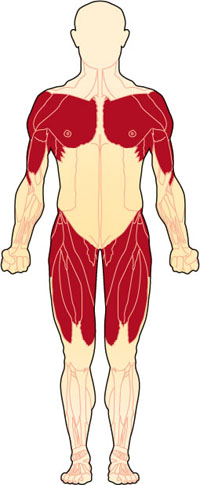 Pletencové svalové dystrofieLimb-girdle muscular dystrophies (LGMD)
Geneticky a klinicky heterogenní skupina svalových dystrofií

Preferenční postižení pletencových svalů (ramenní a pánevní pletence)

21 forem AR
8 formem AD
 +  AR, AD a X-vázané svalové dystrofie s LGMD fenotypem
Kongenitální svalové dystrofie (CMD)
Kongenitální, klinické projevy už při narození (problém při kojení, nepřisaje se), progresivní
 
AR, geneticky a fenotypicky heterogenní

Svalová slabost, hypotonie, kontraktury; u některých typů strukturální léze CNS a retiny
Kongenitální strukturální myopatie
Abnormality svalových vláken na buněčné úrovni; pozorovatelné ve světelném mikroskopu – podle toho názvy

Symptomy svalové slabosti a hypotonie.

Kongenitální, dědičná onemocnění, projevy již při narození nebo velmi časně

Klinicky a geneticky heterogenní
Kongenitální strukturální myopatie
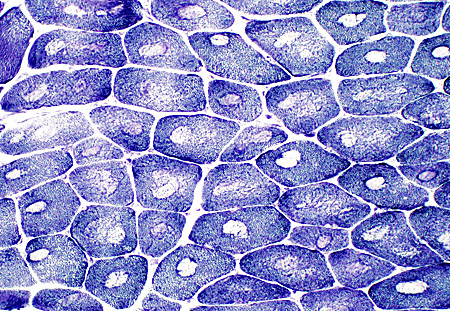 Central core disease
Multi a minicore disease
Nemaliová myopatie
Centronukleární myopatie
Congenital fibre type disproportion
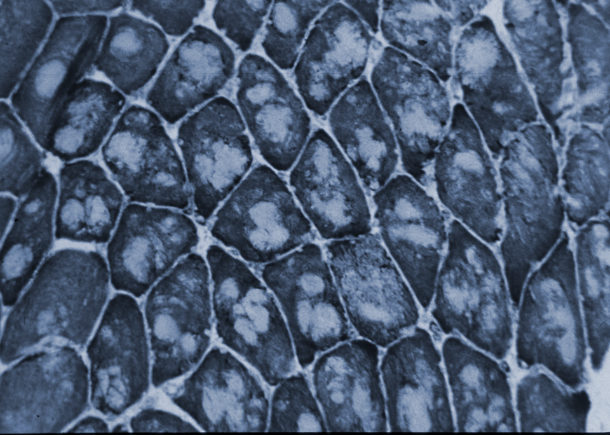 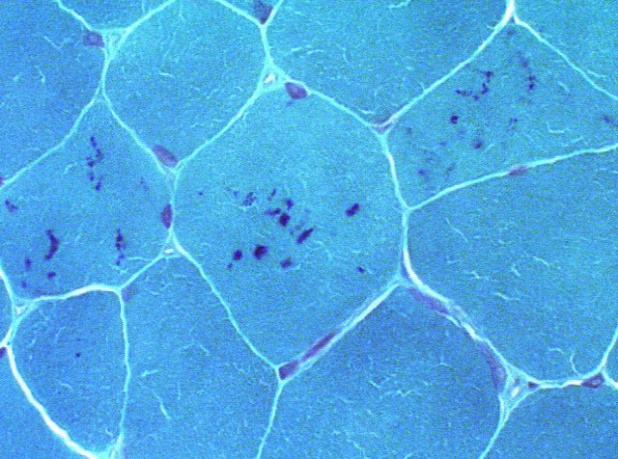 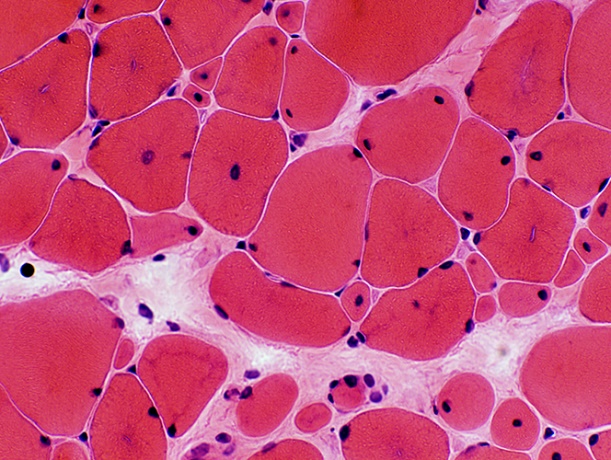 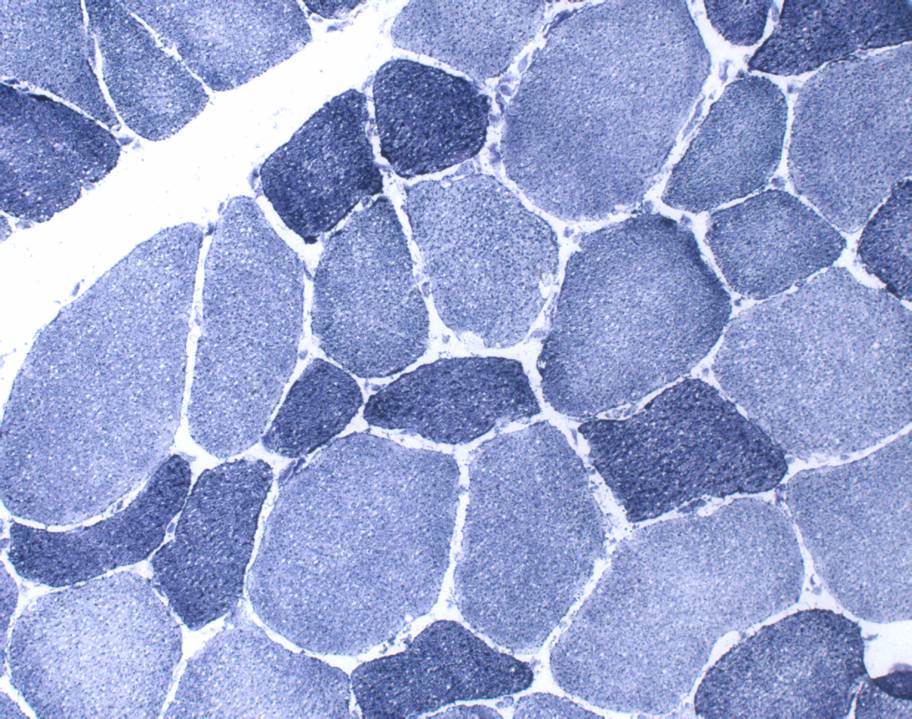 Zánětlivé myopatie - myozitidy
Polymyozitida
 ženy, autoimunitní onemocnění, často asoc. s jinými autoimunitami (anti-Jo-1 protilátky)
 zánětlivý infiltrát v endomysiu
Dermatomyozitida
 juvenilní a adultní, více u žen, projevuje se jako dermatitida a myopatie
 zánětlivý infiltrát perivaskulárně (CD20+, CD4+, MAC+)
 perifascikulární atrofie
Myozitida/myopatie s inkluzními tělísky
 sporadická a hereditární
 rezistentní k imunosupresivní terapii
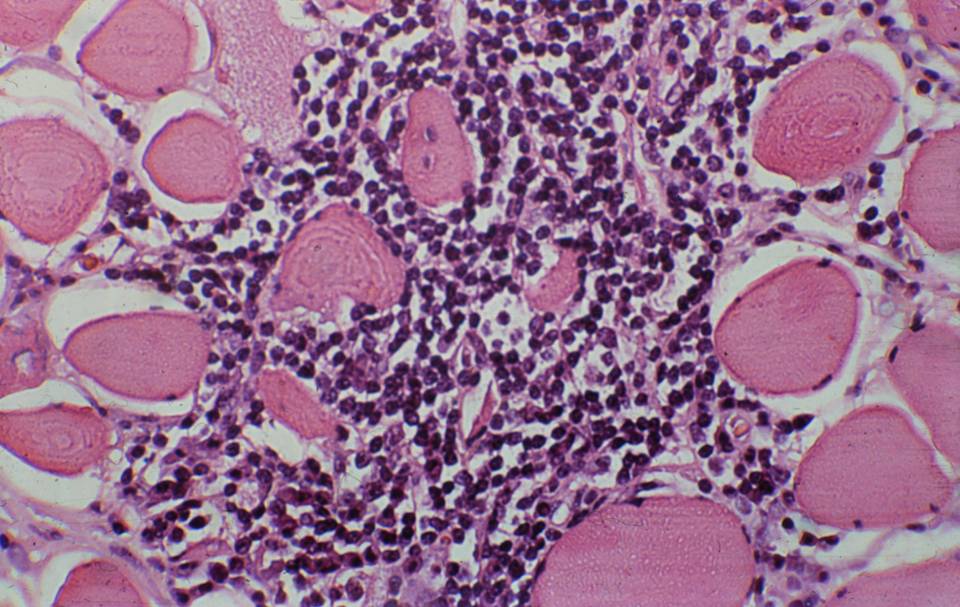 Polymyozitida: lymfocytární zánětlivý infiltrát v endomysiu
Myotonie: perzistující svalová kontrakce a zpomalená dekontrakce (relaxace).
1. Myotonia congenita (defekt funkčních chloridových kanálů)
 Beckerova (AR)
 Thomsenova (AD)

2. Myotonická dystrofie
 DM1 (AD; 19q13.3, myotonin proteinkináza) 
     kongenitální (demence, hypotonie) 
     klasická (myotonie, svalová slabost, atrofie, katarakta, endokrinopatie) 
     mírná forma
 DM2 (AD; 3q21; protein zinkového prstu)- PROMM – proximální myotonická dystrofie
Maligní hyperpyrexie
Vrozené, geneticky podmíněné; AD; diagnostický in vitro kontrakční test

Mutace v genu pro ryanodinový receptor (kanál uvolňující vápník); často asociace s central core disease 

Hypermetabolický stav vyvolaný aplikací anestézie s halotanem nebo sukcinylcholinem u postižených jedinců

Tachykardie, tachypnoe, svalový spasmus, rabdomyolýza, hyperpyrexie; bez intenzivní léčby fatální

Kanalopatie; zvýšení hladiny volného kalcia v sarkoplazmě
Střádání glykogenu ve svalech u glykogenózy; AR)
PAS+  (glykogen)
PAS
Svalová biopsie v dg. nervosvalových onemocnění
Lobulizovaná vlákna u LGMD2A
Dystrofický obraz ve svalové biopsii - DMD
Otázky do testu
1. Co je to osteoporóza?
2. Co způsobí nedostatek vitamínu D?
3. Který maligní kostní nádor je nejčastější?
4. Která onemocnění bývají asociovaná s haplotypem HLA-B27?
5. Co je to revmatoidní artritida?
6. Která onemocnění souvisí s degenerací motoneuronů?
7. Jaké příznaky vyvolá prolaps intervertebrálního disku?
8. Co je to myastenia gravis?
9. Jaký protein není tvořen u Duchenneovy svalové dystrofii?
10. Které klouby jsou nejčastěji postiženy osteoartrózou?
Děkuji za pozornost….